New Smyrna Beach Police Department
One Team, One Mission
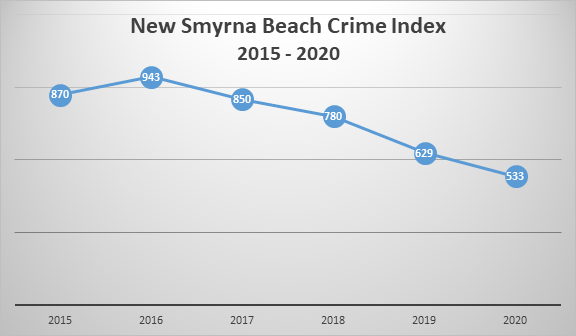 NSBPD staffing
Total authorized PD staffing – 75 FTE (6 vacancies – 4 sworn/2 support)
	Sworn – 53 (49 actual)
		Leadership – 4
		Sergeants – 6
		Corporal – 4
		Officers – 39 (35 actual)

	Support – 
		Full time – 16 (15 actual)
		Part-time – 12 (10 actual)
2021-2022 Budget requests
Vehicles: 7 patrol vehicles $400,603
	Mobile radio P25 compliance: $60,000 FY21 - $60,000 FY22
	A/C refurbish/repair: $95,000
	License Plater reader (LPR) partnership with Venetian Bay HOA: $88,912